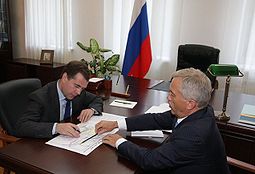 Ими гордится земля            
                  Белгородская
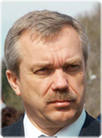 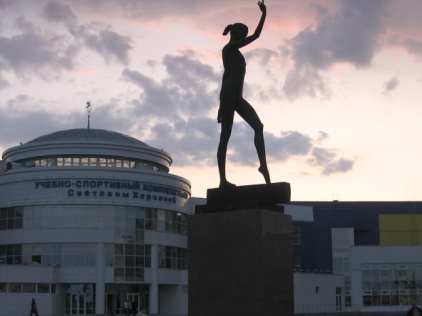 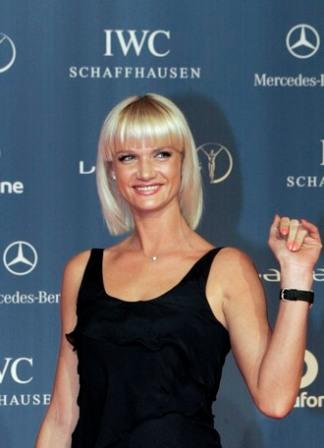 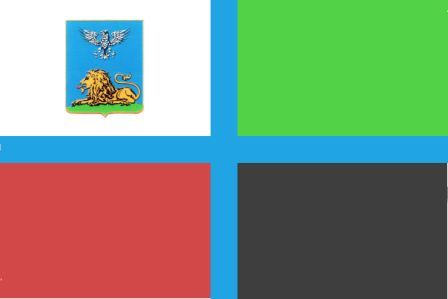 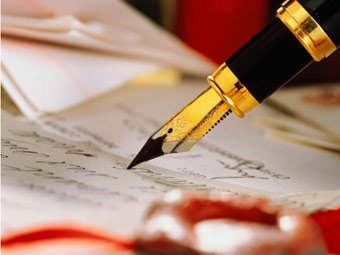 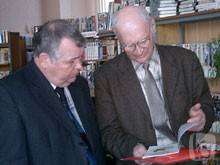 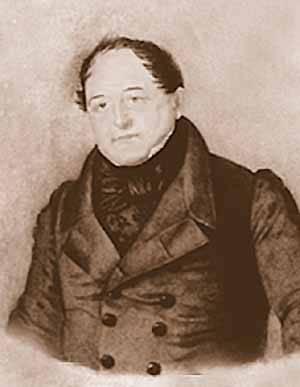 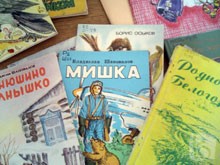 Белгородская область основана в 1954 году. Огромные залежи железной руды, плодородные черноземные почвы и труд белгородцев превратили область в цветущий благодатный край.
Сегодняшний день Белгородчины наполнен насущными заботами: жители области выращивают хлеб, строят дома, добывают руду, растят детей и желают, чтобы они были достойными людьми и гордились своей родиной.
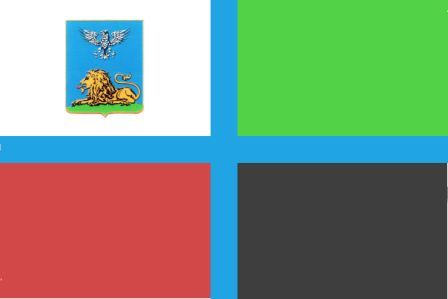 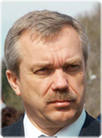 Евгений Степанович Савченко — губернатор Белгородской области
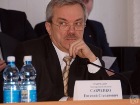 Евгений Степанович Савченко — губернатор Белгородской области
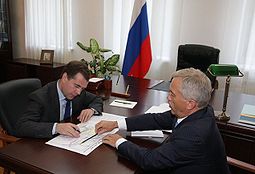 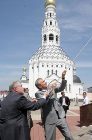 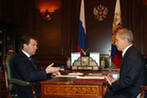 Евгений Степанович Савченко — губернатор Белгородской области
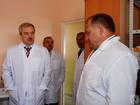 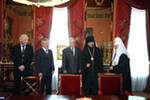 Белгородцы 
гордятся своими знатными земляками, чьи имена известны всей стране
Гордостью русского театра является великий актер           
          М.С. Щепкин.
Михаил Семенович родился в селе Красном, получил редкую возможность учиться в Белгороде и Курске. В 1823 году был приглашен в Московский театр. 
    В с. Красном с начала 1970-х годов действует музей великого актера. В Белгороде имя Щепкина носят одна из улиц и областной драматический театр, у входа в театр установлен памятник великому актеру.
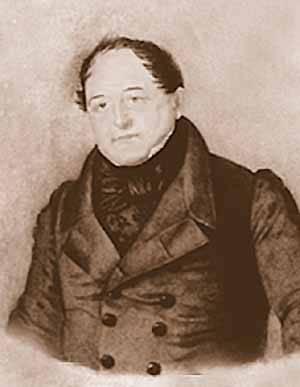 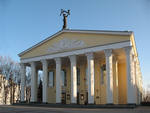 Представителем музыкального искусства был С.А. Дегтярёв
С семи лет пел в хоровой капелле. Овладев музыкальной культурой, он становится первым оперным певцом крепостного театра. 
   В память о заслугах С.А. Дегтярева именем его названы улицы в Белгороде, Борисовке, Курске. Имя С.А. Дегтярева носит Белгородское музыкальное училище, у здания которого установлен отлитый из бронзы памятник.
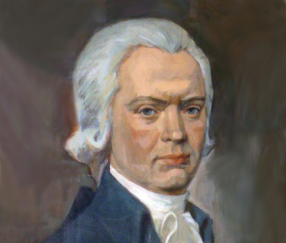 Степан Аникиевич Дегтярев - выдающийся русский дирижер и композитор. Его имя с гордостью носит Музыкальное училище нашего города.
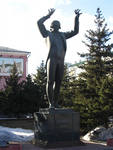 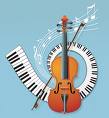 Олимпийская чемпионка, всемирно известная гимнастка Светлана Хоркина
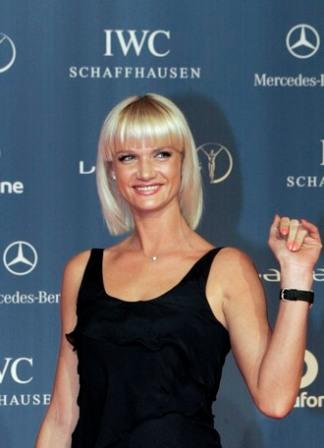 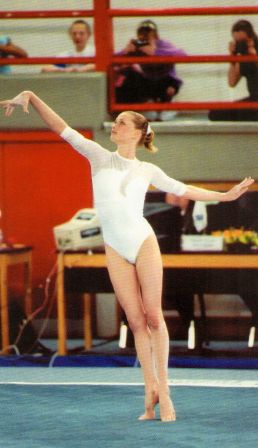 Светлана Хоркина
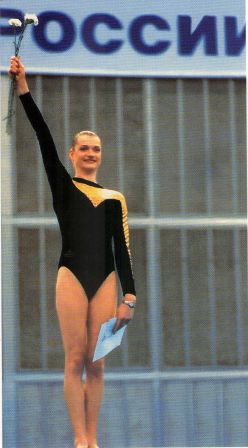 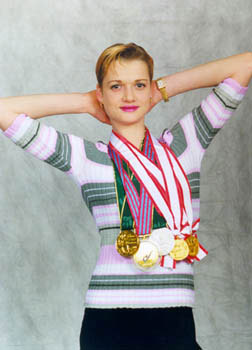 Родилась в Белгороде. 
В детстве Светлана была сорви голова, носилась с мальчишками по улицам с утра до ночи, так как родители все время были на работе. Но как говорится, нет худо без добра, Светлана заболела, и тогда врачи посоветовали ей заняться спортом, так маленькая Света начала заниматься гимнастикой. 
Взрослой она почувствовала себя, когда ей сделали предложение войти в сборную Советского Союза, а ей было всего 12 лет. Началась новая ступень в жизни. Начались переживания, появилась ответственность перед родителями, тренером, городом и страной.
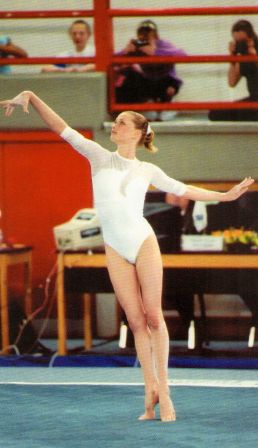 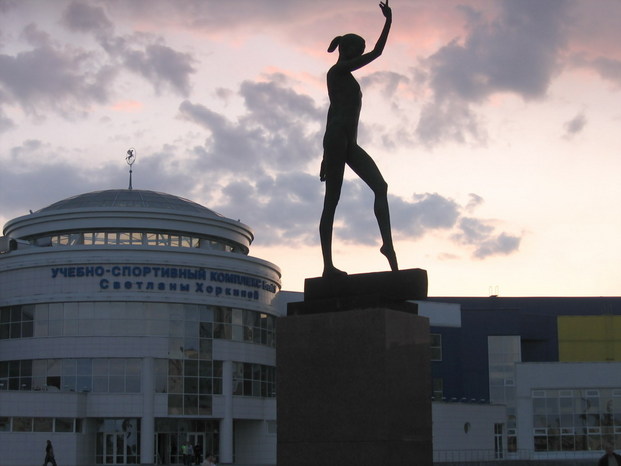 Члены Союза писателей России, знаменитые белгородские писатели: Владислав  Шаповалов, Борис Осыков, 
Валерий Черкесов
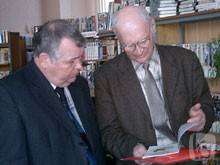 В.Шаповалов - участник Великой Отечественной войны, книгоиздатель, в его творчестве книги «Старый букварь», «Дедушкины вечера», «Танюшкино солнышко».
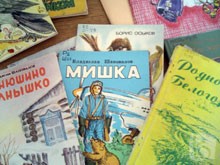 Мы узнали с вами  о знаменитых людях нашего края, которые жили в прошлом и которые прославляют наш город в настоящем. Мы должны гордиться тем, что родились и живем в таком замечательном  городе Белгороде.
Б. Осыков пишет не только для детей. В основном он известен по своим книгам «Белогорье. Синие дали», «Вдали, за Северским Донцом», «Родное Белогорье».
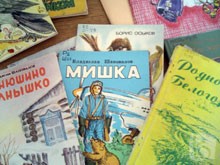 В.Черкесов – ответственный за выпуск газеты для детей «Большая переменка»  и руководитель Центра развития детского литературного творчества.
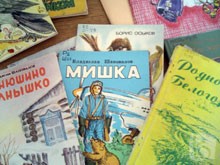